Authors:  
Sean Crooks
David Lincoln
Reviewers:
Lindsey McGregor RD
Altered Metabolism in the ICU: Pathogenesis and clinical findings
Critically Ill Patient: sepsis, major surgeries, trauma (↑inflammatory cytokines)
↑ Inflammatory cytokines
↑ Cortisol
↑ Catecholamine's
↑Glucagon
Glycogenolysis in liver and skeletal tissue (hours)
↑ Hormone sensitive lipase (adipose tissues)
↑CRP & acute phase proteins
Glycogen 
depleted
Glycogen depleted
↑ Lipolysis
↑ Gluconeogenesis in Liver
  (150 – 200% increase in glucose production rate with moderate/severe infection)
↑ Free fatty acids
↑ Free 
glycerol
↑ Peripheral muscle protein catabolism
↓ Albumin/ 
Pre Albumin & negative acute phase proteins
↑ Free amino acids
Hormone mediated impairment of FFA metabolism intracellularly
Hormone mediated impairment of ketogenesis in the liver
↑ 20 -60% in basal energy expenditures
↑ Vascular permeability
↓ Serum 
Albumin
↑ Serum Glucose
↑ Insulin
 resistance
↑Edema
Insufficient feeding / NPO for tests procedures
Rapid loss of skeletal muscle & adipose tissue
Bed rest
↑Post ICU  Frailty
↓ Body Weight and Lean Muscle Mass
↑Impaired Wound Healing
↓  Respiratory Function
↑Immunosuppression
↑Length of Stay
Legend:
Published May 20th 2017on www.thecalgaryguide.com
Pathophysiology
Complications
Sign/Symptom/Lab Finding
Mechanism
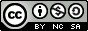 [Speaker Notes: The main thing that medical staff should know about metabolism in critical care is.
1. Stress hormones mediate critical care metabolism, and our lean muscle tissue is broken down at a rapid rate. There is a direct correlation between severity of the injury and the degree of substrate mobilization. 
2. Not only does critical illness reduce our muscle mass, bed rest (pg 32 - critical care course) is a contributing factor.
3. Albumin and Pre-albumin are reduced in the acute phase response, and CRP is increased (many doctors I work with don't seem to know this)
4. Muscle loss and weakness can contribute to a difficult recovery post ICU/frailty.

ASPEN Core Curriculum -]